INSPECTORATUL ȘCOLAR AL JUDEȚULUI CĂLĂRAȘICERCUL PEDAGOGIC AL PROFESORILOR DE LIMBA ȘI LITERATURA ROMÂNĂ-OLTENIȚA
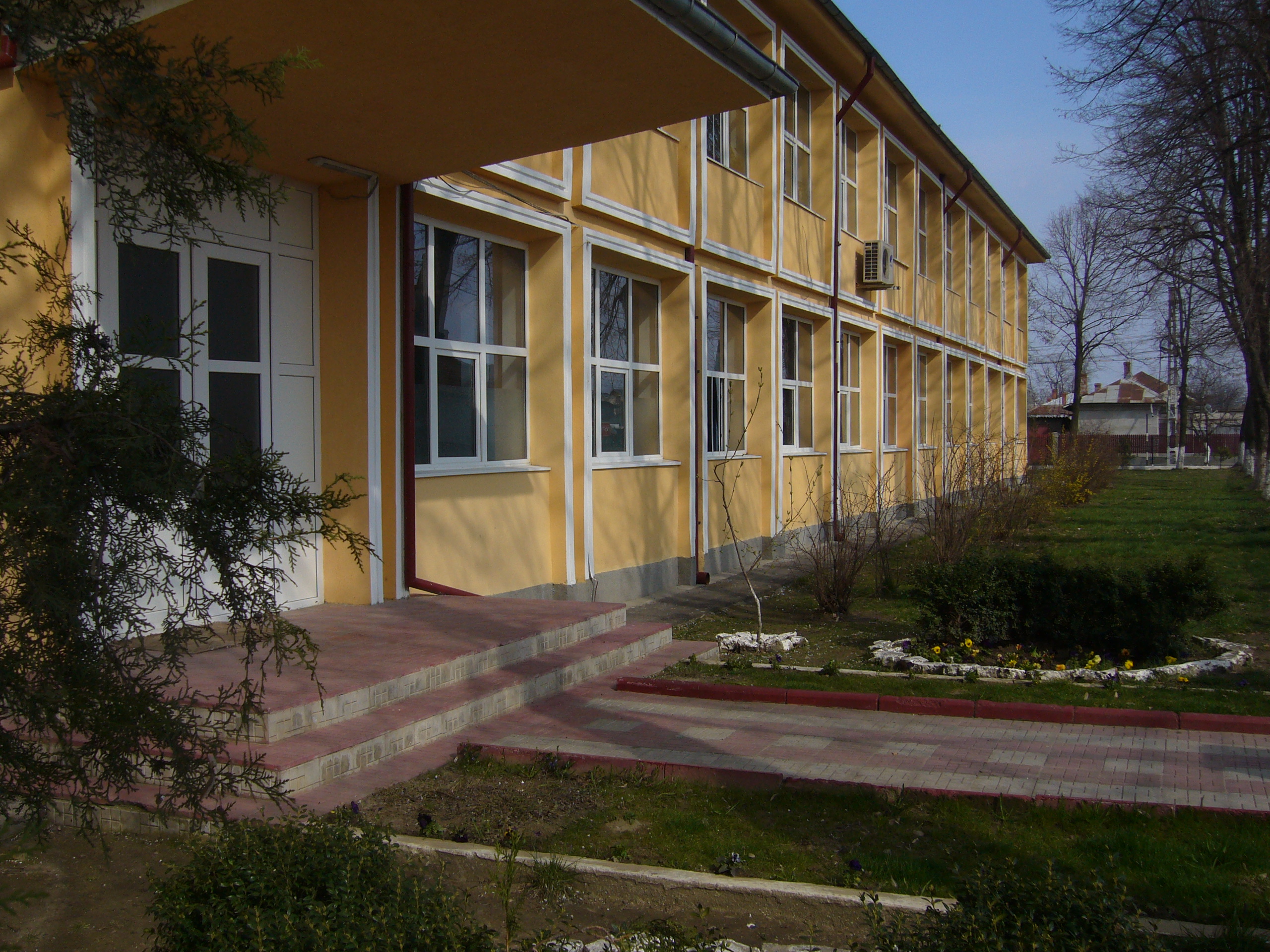 ȘCOALA GIMNAZIALĂ „ALEXANDRU D. GHICA”,OLTENIȚA
                        Profesor susținător : Constantinescu  Antoanela
                                                                                  19 martie 2021
TEMA : Creativitate și strategii pentru dezvoltarea competențelor esențiale în noua economie a învățării
Coordonatori: inspector de specialitate, prof. Pascu Georgiana
                           profesor responsabil cerc metodic-Mereuță Anca


Profesor susținător: Constantinescu Antoanela
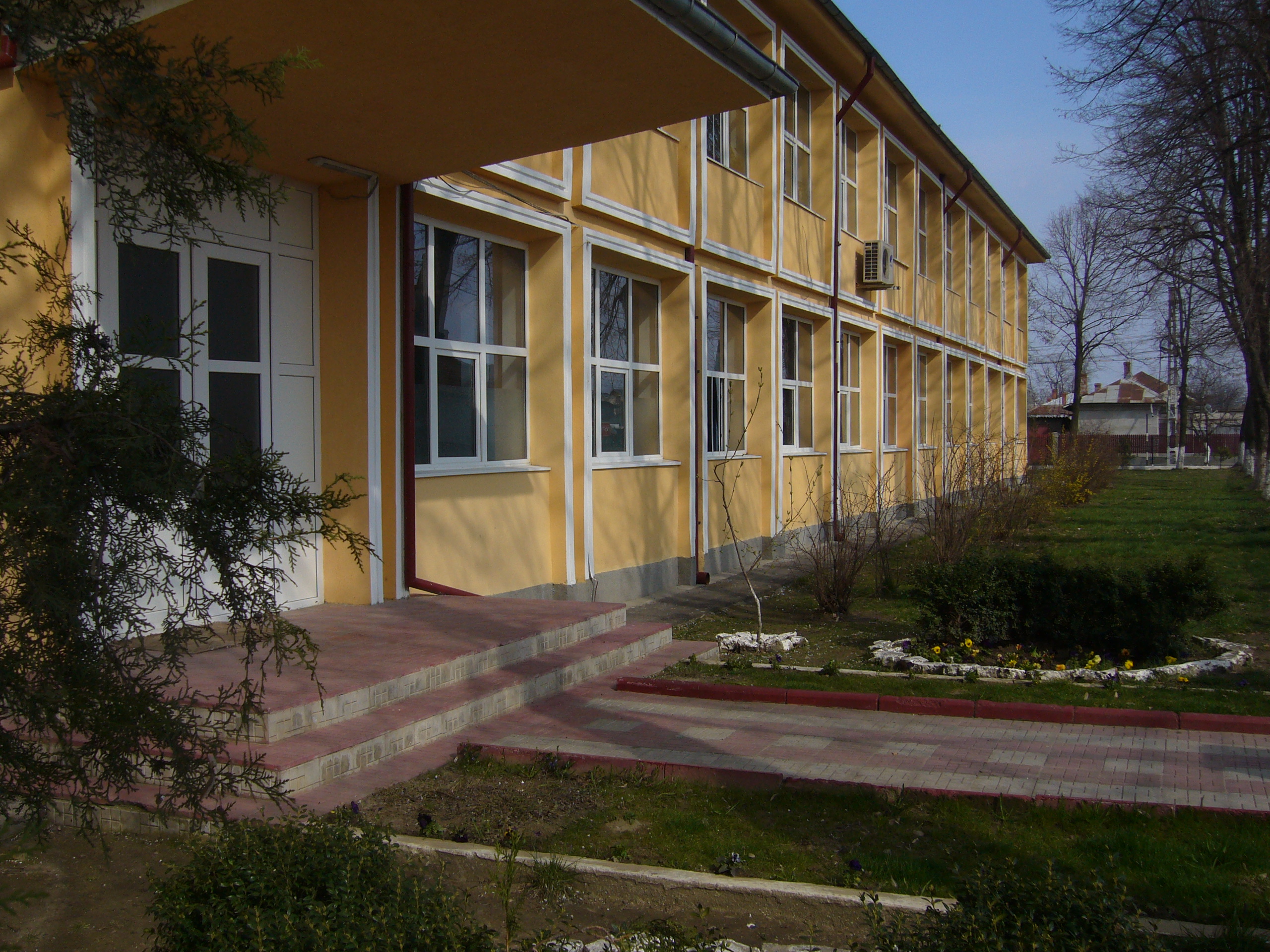 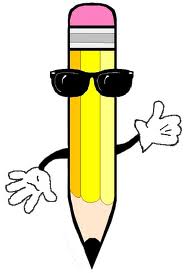 CUPRINS
PLATFORME/APLICAȚII UTILIZATE
G SUITE FOR EDUCATION
1.Introducere: Definirea competențelor-cheie
2.Definirea strategiilor-Taxonomii
3.Domeniile de competențe-cheie recomandate de Comisia Europeană
4. Profilul de formare al absolventului raportat la competențele-cheie
5. Exemple de activități ce susțin creativitatea elevilor (Exemplu de bună practică:
„ Vizită...”, I. L. Caragiale)
BIBLIOGRAFIE
PLATFORME/APLICAȚII UTILIZATE
PLATFORMA EDUCAȚIONALĂ UNICĂ LA NIVELUL ȘCOLII
https://www.eduapps.ro/aplicatii-educatie/g-suite-for-education/ 
RESURSE DIGITALE : Google Forms, Wordwal, Learning Apps, YouTube
https://docs.google.com/forms/d/e/1FAIpQLSdNFm8PnJz2UAcbxbxSIPX96sqmZ1DmIw4__PKjc9_ps1e1Cg/viewform 
https://docs.google.com/forms/d/e/1FAIpQLSfkwcYMni9f5XWr0OS3L-O3VT5za18yQKnPIoHQRE4c9ZzMEw/viewform 
https://www.wordwall.net/play/12156/346/744 
https://learningapps.org/display?v=pigthx03a21 
https://youtu.be/X4TBn3ybjv4 
https://youtu.be/nbdNXbFHFBs 
MANUAL DIGITAL CLASA a V-a
EDITURA ART- https://manuale.edu.ro/manuale/Clasa%20a%20V-a/Limba%20si%20literatura%20romana/ART/#book/u2-46-47
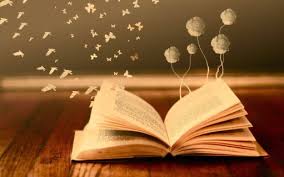 G SUITE FOR EDUCATION
Pachetul G Suite for Education conține instrumente digitale moderne care îmbunătățesc procesele de predare, învățare și colaborare în școală, prin integrarea noilor tehnologii în activitatea didactică și administrativă. Instrumentele Google pentru educație sunt printre cele mai bune aplicații ce pot fi folosite la clasă împreună cu alte instrumente digitale care transformă actul educațional într-o experiență interactivă și interesantă.
     Exemple:
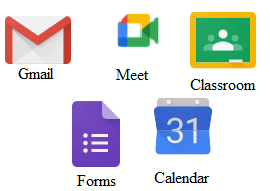 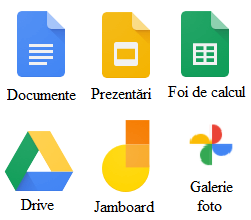 În momentul actual, educaţia bazată pe competenţe presupune o serie de dimensiuni noi, cum ar fi:
 accentuarea urmăririi modului de realizare a finalităţilor asumate la sfârşit de an şcolar sau la sfârşitul învăţământului obligatoriu; 
acordarea unui sens nou procesului de învăţare; 
certificarea rezultatelor instruirii etc. 
              De la pedagogia prin obiective, trecând prin pedagogia „învăţării depline”, s-a ajuns la pedagogia     
               (didactica) centrată pe competenţe. 
               Există în prezent trei dimensiuni ale abordării competenţelor: 
        - o dimensiune care îşi are originea în sensul strict ştiinţific al competenţelor; 
        - o dimensiune care rezultă din competenţele – cheie ofertate la nivel european; 
         - o dimensiune a concretizării competenţelor descrise în curriculum şcolar( competenţe generale şi    
         competenţe specifice).
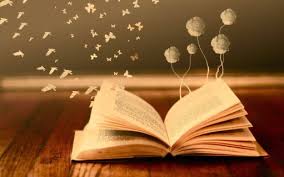 Introducerea competenţelor ca finalităţi educaţionale s-a realizat pe parcursul mai multor momente, între 2001 şi 2010.
     Competenţele–cheie au o prezenţă explicită şi implicită bine precizate în Legea Educaţiei Naţionale, ceea ce arată că includerea acestora reprezintă referenţialul maxim al finalităţilor procesului educaţional.
    „Competenţele-cheie reprezintă un pachet transferabil şi multifuncţional de cunoştinţe, deprinderi (abilităţi) şi atitudini de care au nevoie toţi indivizii pentru împlinirea şi dezvoltarea personală, pentru incluziune socială şi inserţie profesională. Acestea trebuie dezvoltate până la finalizarea educaţiei obligatorii şi trebuie să acţioneze ca un fundament pentru învăţarea în continuare, ca parte a învăţării pe parcursul întregii vieţi”.
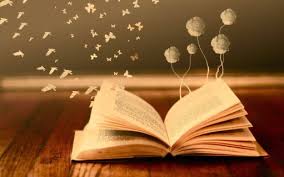 Din această definiţie şi din analiza specificului competenţelor–cheie rezultă următoarele: 
    competenţele se definesc printr-un sistem de cunoştinţe – deprinderi (abilităţi) – atitudini;
     au un caracter transdisciplinar implicit; 
 competenţele–cheie reprezintă într-un fel finalităţile educaţionale ale învăţământului obligatoriu; acestea trebuie să reprezinte baza educaţiei permanente.
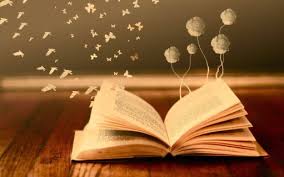 Pentru atingerea competențelor-cheie, strategia didactică poate fi considerată ca o activitate de proiectare a unor ansambluri de elemente ale procesului educaţional (activitatea elevului, activitatea profesorului, sarcinile educaţionale, mijloacele de învăţământ etc.), structurate în raport de finalităţile urmărite. 
   Strategia didactică cuprinde etapele activităţii profesorului, dar mai ales activitatea elevului, experienţele, exerciţiile, întrebările, metodele, procedeele de lucru şi chiar formele de organizare a instruirii. Pot fi menţionate şi simbolizate tipurile predominante de activităţi ale elevului, ale profesorului şi sarcinile didactice posibile.
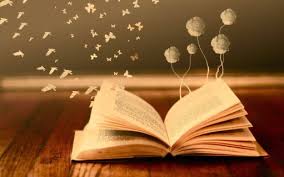 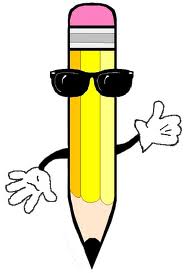 Taxonomii ale strategiilor didactice :
Există încercări de realizare a unor taxonomii ale strategiilor didactice (Potolea, D, 1998; Cerghit, I., 1998; Joiţa, Elena, 1998, Cristea, S., 1999; Negreţ–Dobridor, I., 2009 etc.).  Marea lor diversitate rezultă din criteriile luate în consideraţie.
 Din analiza diferitelor taxonomii şi a criteriilor care stau la baza acestora rezultă anumite elemente unificatoare. În acest sens, pot fi identificate următoarele categorii şi tipuri de strategii:
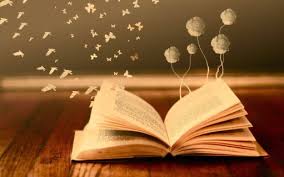 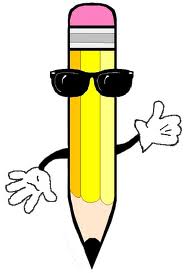 Strategii centrate pe activitatea profesorului şi pe acţiunea de predare: 
 Strategii discursive şi explicative; 
 Strategii discursive şi conversative; 
 Strategii discursive şi demonstrative; 
 Strategii algoritmice (prescriptive);
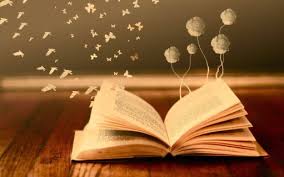 Strategii centrate pe activitatea de învăţare şi interacţiunea profesor–elev: 
 Strategii bazate pe cercetare şi explorare (cercetări investigative); 
 Strategii bazate pe exploatarea manualului; 
 Strategii bazate pe exploatarea diferitelor suporturi de instruire; 
 Strategii problematizante; 
 Strategii bazate pe utilizarea modelelor;
  Strategii bazate pe activitatea practică; 
 Strategii centrate pe construirea de proiecte;  
 Strategii bazate pe tehnologia informaţiei şi comunicării (TIC);
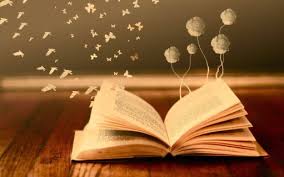 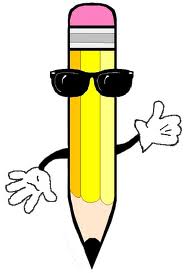 (c) Strategii mixte; 
(d) Strategii integratoare: strategia holistică; 
(e) Strategii de evaluare.
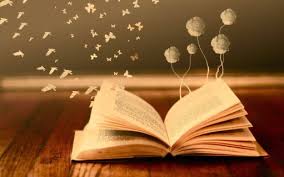 Domeniile de competenţe – cheie recomandate de Comisia Europeană (sinteză realizată după documentele Comisiei Europene)1.Comunicare în limba maternă
Cunoştinţe
Deprinderi / aptitudini
Atitudini
 vocabular; 
 gramatică funcţională, funcţii ale limbii (acte de vorbire) ;
 conştientizarea principalelor tipuri de interacţiune verbală; 
 un registru de texte literare şi nonliterare;
  principalele caracteristici ale diferitelor stiluri şi registre de limbă ;
           variabilitatea limbii şi a comunicării diferite contexte .
 a comunica oral şi scris într-o varietate de situaţii ;
 a monitoriza şi adapta propria comunicare la cerinţele situaţiei ;
 a distinge şi a folosi diferite tipuri de texte;
  a căuta, a colecta şi a procesa informaţia ;
 a folosi resurse;
  a formula şi a exprima argumente orale şi scrise, în mod convingător.
 atitudine pozitivă pentru dialog constructiv ;
 aprecierea calităţilor estetice şi dorinţa de a le promova ;
 interesul de a comunica (interacţiona) cu alţii ;
 conştientizarea impactului limbajului asupra celorlalţi ;
 nevoia de a înţelege şi de a utiliza limbajul într-un mod pozitiv şi responsabil.
Domeniile de competenţe – cheie recomandate de Comisia Europeană (sinteză realizată după documentele Comisiei Europene) 2. Comunicare în limbi străine
Cunoştinţe
Deprinderi / aptitudini
Atitudini
 vocabular ;
 gramatică funcţională; 
 principalele tipuri de interacţiune verbală şi de registre ale limbii;
 aspectul cultural şi varietatea limbilor.
 a iniţia, a susţine şi a încheia conversaţii; 
 înţelegerea şi producerea de texte scrise adecvate nevoilor individului ;
 folosirea adecvată a resurselor;
  învăţarea limbilor într-un mod informal, ca parte a educaţiei permanente.
 interesul şi curiozitatea pentru limbi ;
 comunicare interculturală.
Domeniile de competenţe – cheie recomandate de Comisia Europeană (sinteză realizată după documentele Comisiei Europene)3. Competenţa digitală (TSI – Tehnologia societăţii informaţiei)
Cunoştinţe
Deprinderi / aptitudini
Atitudini
 oportunităţi şi riscuri potenţiale ale internetului şi ale comunicării cu ajutorul mediilor electronice (e-mail, utilităţi din reţea) pentru: schimb de informaţii şi colaborare în reţea, învăţare şi cercetare; 
 înţelegerea modului prin care TSI pot constitui un suport pentru creativitate şi inovaţie ;
 sensibilizarea faţă de problemele de validitate şi de fiabilitate a informaţiilor disponibile.
 a folosi informaţia într-un mod critic şi sistematic, apreciind relevanţa acesteia şi diferenţiind informaţia reală de cea virtuală prin identificarea legăturilor dintre acestea; 
 a folosi tehnici pentru producerea, prezentarea sau înţelegerea unei informaţii complexe; 
 a accesa, a explora şi a utiliza serviciile de pe Internet ;
 a folosi TSI pentru a sprijini o gândire critică, creativitatea şi inovaţia .
 atitudine critică şi reflexivă faţă de informaţia disponibilă ;
 utilizarea responsabilă a mijloacelor interactive ;
 interes de implicare în comunităţi şi în reţele cu scopuri culturale, sociale şi/sau profesionale.
Domeniile de competenţe – cheie recomandate de Comisia Europeană (sinteză realizată după documentele Comisiei Europene) 4. Competenţa socială
Cunoştinţe
Deprinderi / aptitudini
Atitudini
 înţelegea codurilor de conduită (comportament) şi de bune maniere general acceptate în diferite societăţi şi medii diferite;
 înţelegerea dimensiunilor multiculturale ale societăţii europene;
 înţelegerea modului în care identitatea culturală naţională interacţionează cu identitatea europeană.
 abilitatea de a comunica într-un mod constructiv, în diferite contexte, pentru a manifesta toleranţă ;
 a exprima şi a înţelege puncte de vedere diferite; 
 a negocia inspirând încredere şi manifestând empatie ;
 a stabili o distincţie între sferele profesionale şi cele private (personale).
 încrederea în sine; 
 integritatea;  
 valorizarea diversitătii şi a respectului pentru alţii;
 disponibilitatea de a învinge prejudecăţile prin acceptarea de compromisuri.
Domeniile de competenţe – cheie recomandate de Comisia Europeană (sinteză realizată după documentele Comisiei Europene) 5. A învăţa să înveţi
Cunoştinţe
Deprinderi / aptitudini
Atitudini
 competenţele, cunoştinţele, deprinderile şi calificările solicitate de o anumită activitate sau carieră;
 cunoaşterea şi înţelegerea strategiilor de învăţare preferate;
  cunoaşterea şi înţelegerea punctelor tari şi slabe privind aptitudinile şi calificările personale; 
 capacitatea de a căuta oportunităţi de formare şi de consiliere pentru carieră şi educaţie.
 accesarea, procesarea şi asimilarea de noi cunoştinţe şi aptitudini (deprinderi); 
 a persevera în învăţare, a se concentra pe perioade prelungite de timp; 
 a reflecta în mod critic asupra obiectului şi finalităţii învăţării; 
 a atribui un timp pentru învăţarea autonomă, dovedind autodisciplină, ca şi activitate în echipă în cadrul unui proces de învăţare; 
 a organiza propria sa învăţare.
 atitudinea centrată pe rezolvarea de probleme pentru a sprijini procesul propriu de învăţăre şi capacitatea individului de a înlătura obstacolele şi de a gestiona schimbarea; 
 manifestarea dorinţei de a exploata experienţele de învăţare şi experienţele de viaţă; 
 exploatarea oportunităţilor pentru învăţare şi pentru a aplica achiziţiile în diverse situaţii de viaţă.
Domeniile de competenţe – cheie recomandate de Comisia Europeană (sinteză realizată după documentele Comisiei Europene) 6. Sensibilizare şi exprimare culturală
Cunoştinţe
Deprinderi / aptitudini
Atitudini
 conştientizarea moştenirii culturale locale, naţionale şi europene; 
 cunoştinţe de bază referitoare la opere culturale majore, inclusiv cultura populară contemporană; 
 înţelegerea diversităţii culturale şi lingvistice în Europa şi în alte regiuni ale lumii; 
 înţelegerea importanţei factorilor estetici în viaţa zilnică.
 înţelegerea profundă a propriei culturi şi sentimentul identităţii ca bază a respectului şi a atitudinii deschise faţă de diversitatea exprimării culturale; 
 creativitate şi voinţă de a dezvolta propriul sens estetic prin practica personală a exprimării artistice şi prin participarea la viaţa culturală.
 a aprecia critic şi estetic operele de artă, spectacolele, precum şi exprimarea personală printr-o varietate de mijloace, folosind propriile aptitudini;
 a compara propriile puncte de vedere şi opinii cu ale altora; 
 a dezvolta aptitudini creative care pot fi transferate în diverse contexte profesionale.
Învățământul gimnazial este parte componentă a învățământului general obligatoriu și se axează pe opt domenii de competenţe-cheie care determină profilul de formare a elevilor, cu scopul de a-i familiariza cu o abordare pluri și transdiciplinară a domeniilor cunoașterii.	În cele ce urmează prezint o sinteză a competențelor-cheie pe care procesul instructiv-educativ trebuie să le dezvolte, precum și câteva precizări legate de modul în care încerc să le ating, în cadrul orelor de Limba și literatura română.
Competențe-cheie
Profilul de formare al absolventului de clasa a VIII-a
Activități menite să contribuie la formarea acestui profil
Comunicarea 
în limba maternă
Competența se poate dezvolta prin intermediul orelor de comunicare, prin jocurile de rol, organizatori grafici, dar și prin prezentarea propriilor creații din postura autorului. (Scaunul autorului).
Elevul  va învăța cum să relaționeze, în situație concretă, atât la școală, cât și în viața de zi cu zi.
Această competență presupune căutarea, colectarea, procesarea de informații, dar și exprimarea de sentimente, opinii și informații prin participarea la interacțiuni verbale și scrise în diverse contexte.
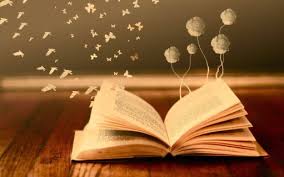 Competențe-cheie
Profilul de formare al absolventului de clasa a VIII-a
Activități menite să contribuie la formarea acestui profil
Acest lucru se realizează în cadrul orelor de română prin studiul comparativ al textelor scrise în limba română și o limbă străină. Textele supuse studiului sunt alese pe baza unotr teme comune ( de ex. Tema: Copilăria- Amintiri din copilărie și Aventurile lui Tom Sawyer). Alte teme commune: iubirea, prietenia, jocul etc. sau au loc dezbateri pornind de la diverse articole științifice, se elaborează dicționare multilingvistice.Se lucrează pe  teste model pentru evaluarea la clasa a VI-a și clasa a VIII-a.
Această competență subliniază capacitatea elevilor de a identifica informații dintr-un text oral sau scris în limbă străină,  de a exprima sentimente, opinii idei, informații pornind de la textele receptate, dar și participarea la interacțiuni verbale.
Comunicare 
în limbi străine
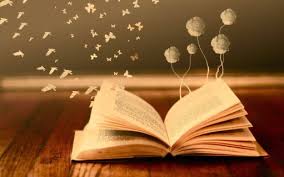 Activități menite să contribuie la formarea acestui profil
Competențe-cheie
Profilul de formare al absolventului de clasa a VIII-a
Aceste competențe sunt valorificate cu precădere în orele de gramatică, atunci când elevii apelează la formule de tip matematic pentru a-și însuși, logic, noțiuni abstracte (PN=VC+NP), însă aceste competențe sunt dezvoltate prin identificarea unor algoritmi de raportare la textul literar (harta textului, a personajului/realizarea profilului unui personaj),  blazonul, schema rimelor sau prin utilizarea manualului.
Investigarea unei ipoteze de lucru (încadrarea unui text într-o anumită categorie).
Această competență presupune rezolvarea de probleme având instrumente necesare atât pentru rezolvarea problemelor, cât și pentru interpretarea rezultatelor, dar și realizarea de produse utile pentru activități curente, interes pentru viață sănătoasă și mediu curat.
Competențe matematice și competențe de bază în științe și tehnologii
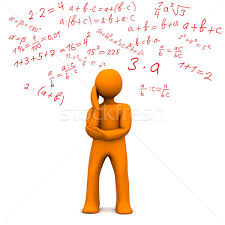 Activități menite să contribuie la formarea acestui profil
Competențe-cheie
Profilul de formare al absolventului de clasa a VIII-a
Competența digitală
Elevul va fi capabil să utilizeze dispozitive (calculator, tabletă, laptop, telefon) și aplicații digitale pentru a accesa resurse informaționale.
Vom folosi în orele de română diverse aplicații digitale (ex. Manualul digital:https://manuale.edu.ro/manuale/Clasa%20a%20V-a/Limba%20si%20literatura%20romana/ART/#book/u2-46-47 ),
 utilizarea diferitelor site-uri: dexonline.com; în cadrul activităților de predare-învățare-evaluare: Wordwall:, LearningApps, Google Forms.
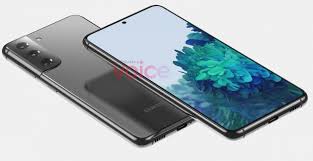 Competențe-cheie
Activități menite să contribuie la formarea acestui profil
La orele de limba și literatura română această competență este dezvoltată prin:
Formularea obiectivelor (ținte)-proiecte, portofolii semestriale care presupun rezolvarea unor sarcini de lucru în care elevii nu sunt presați de timp;
 gestionarea timpului (planificarea activităților,  eseul de cinci minute)
monitorizarea progresului (grafice, autoevaluare), exerciții de autocunoaștere; orientare profesională (alegerea meseriei);
Profilul de formare al absolventului de clasa a VIII-a
Această competență este o competență ce îndeamnă elevul spre a vizualiza finalitățile unei sarcini de lucru, iar pentru acest lucru elevii își construiesc obiective și încearcă să își gestioneze timpul, să își monitorizeze progresul, dar și să se autoevalueze atât pe parcurs, cât și la finalul fiecărei activități.
A învăța să înveți
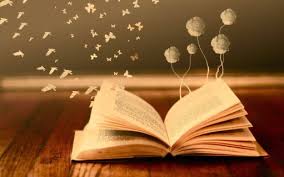 Competențe-cheie
Activități menite să contribuie la formarea acestui profil
Profilul de formare al absolventului de clasa a VIII-a
La limba și literatura română această competență este formată prin studierea unor  texte-suport  ce conțin modele și antimodele (ex: Moara lui Călifar, Gala Galaction: https://docs.google.com/forms/d/e/1FAIpQLSdNFm8PnJz2UAcbxbxSIPX96sqmZ1DmIw4__PKjc9_ps1e1Cg/viewform ),
se vor organiza dezbateri, elevii vor lucra pe grupe .
Aceaste competențe nuanțează un profil al absolventului cu o atitudine pozitivă față de grup prin acceptarea diversității.
Competențe sociale și civice
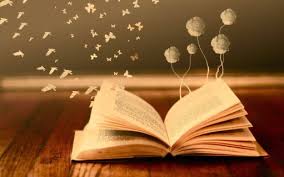 Activități menite să contribuie la formarea acestui profil
Competențe-cheie
Profilul de formare al absolventului de clasa a VIII-a
În cadrul disciplinei limba și literatura română această competență este dvoltată prin activități de tipul: jurnal dublu de lectură sau realizarea unor sarcini de lucru, pe echipe, în care membrii grupului își împart sarcinile de lucru în funcție de aptitudinile fiecăruia, astfel elevul reușește să se cunoască pe sine și să-și dezvolte latura antreprenorială; proiecte, activități de voluntariat.
Absolventul va fi capabil să găsească soluții și să rezolve probleme, va manifesta inițiativă în cadrul grupului și în comunitate atunci când are în față diverse probleme/obstacole, dar și aprecierea calităților personale în vederea autocunoașterii și orientării profesionale.
Spirit de inițiativă și antreprenoriat
e
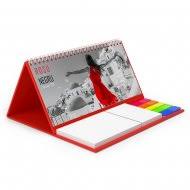 Competențe-cheie
Activități menite să contribuie la formarea acestui profil
Profilul de formare al absolventului de clasa a VIII-a
Această competență accentuează ideea aprecierii culturii locale, a patrimoniului național și universal.
Elevii își dezvoltă această competență în cadrul orelor de limba și literatura română prin vizite virtuale la muzee/ case memoriale, prin realizarea unor machete a caselor memoriale, prin proiecte, recitaluri de poezie din opera marilor scriitori sau prin dramatizări, spectacole folclorice, întâlniri cu scriitori, spectacole de teatru, jurnalul de lectură, lucru în echipă, portofolii, serbări școlare.
Sensibilizare și exprimare culturală
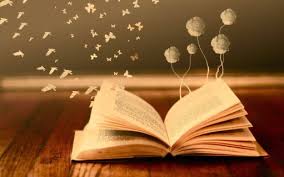 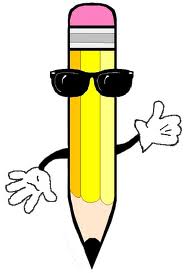 În economia învăţării, e nevoie de automatisme, rutine, „ritualuri intelectuale”. (B. Rey, 1996; C. Cucoş, 1996). Nu e mai puţin adevărat că nu se  poate vorbi de propriu-zisa dezvoltare a competenţelor decât dacă, în locul restituirii cunoştinţelor, profesorul solicită elevilor reelaborarea unei probleme într-un mod original şi eficace. 
    Miza centrală, deloc uşoară, rămâne cea a construirii situaţiilor de învăţare care implică sarcini complexe, adresate elevilor, prin intermediul cărora aceştia să confere sens celor învăţate. Plecând de la ideea că o cunoştinţă nu este „formativă” prin natura ei, ci prin procesul prin care se ajunge la ea (Romiţă B. Iucu, 2001), profesorul concepe şi organizează situaţii de învăţare în care operaţiile de însuşit nu sunt comunicate elevilor, ci elevii înşişi sunt stimulaţi şi sprijiniţi să şi le formeze; în felul acesta, „mecanismele care servesc învăţare devin ele însele obiect al învăţării” (M. şi I. Albulescu, 2002, p. 71).
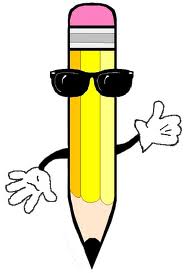 Dezvoltând elevilor abilităţi de comunicare, creativitate, gândire critică, spirit de întrajutorare şi fair-play, toleranţă îi vom pregăti pentru a se integra activ într-o lume democratică, interdependentă şi a schimbărilor rapide.
        În contextul unei societăţi care se schimbă, operând modificări de formă şi de fond la nivelul tuturor subsistemelor sale, învăţământul românesc trebuie să îşi asume o nouă perspectivă asupra funcţionării şi evoluţiei sale în noua economie a învățării, ținând cont de competențele-cheie.
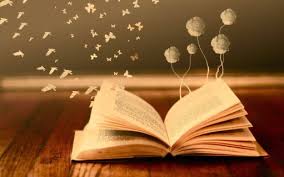 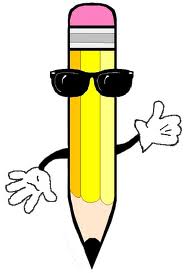 Activităţile propuse, care se vor a fi stimulative, au ca obiectiv dezvoltarea capacităţii creatoare a elevilor. De aceea, profesorul de limba şi literatura română are un rol important, şi anume,  acela de a-i stimula pe copii, de a găsi în permanenţă noi metode care să îi incite la lectură, la descoperire, dar, mai ales, la învățare din proprie inițiativă. Desigur, totul trebuie să pară un joc, destindere şi relaxare.  
Toate acestea se pot realiza și prin:
exerciţii de citire corectă, fluentă şi expresivă;
exerciţii de identificare a caracteristicilor textelor narative, lirice, dramatice;
exerciţii de grup în care elevii să pună întrebări şi să dea răspunsuri referitoare la textul citit;
exerciţii de motivare a opiniei, pornind de la diverse teme discutate în clasă/ aprecieri personale referitoare la textele studiate/ citite suplimentar;
În textul suport:  „Vizită...” de Ion Luca Caragiale am încercat să utilizez cât mai multe resurse digitale, astfel încât să dezvolt elevilor creativitatea prin strategii cu impact în dezvoltarea competențelor esențiale în noua economie a învățării.
COMPETENŢE GENERALE: 
      Dezvoltarea capacităţii de receptare a mesajului scris;
Utilizarea corectă şi adecvată a limbii române în producerea de mesaje orale în situaţii de comunicare monologată şi dialogată; 
COMPETENŢE SPECIFICE:
1.2. identificarea secvenţelor de dialog, de naraţiune şi de descriere dintr-un mesaj oral, în scopul înţelegerii modului de structurare a acestora;
3.1. identificarea ideilor principale după citirea globală a unui text;
3.2. recunoaşterea modurilor de expunere utilizate într-un text narativ;
3.4. sesizarea corectitudinii utilizării categoriilor gramaticale învăţate;
4.1.  redactarea textelor cu destinaţii diverse.
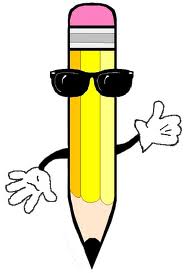 Scenariu didactic
Captarea atenției am realizat-o prin vizionarea ecranizării operei literare ”Vizită...”,I.L.Caragiale.
https://youtu.be/nbdNXbFHFBs 
Verificarea cunoștințelor, respectiv atenția acordată unor termeni cheie în înțelegerea textului, am realizat-o prin aplicarea unui LearningApps.
https://learningapps.org/display?v=pigthx03a21 
Etapele acțiunii sunt mult mai ușor identificate de către elevi prin vizionarea rezumatului. (impactul vizual fiind foarte important).
https://youtu.be/X4TBn3ybjv4 
Evaluarea devine deosebit de atractivă când apare ideea de joc. Am realizat un  Wordwall și un chestionar de tip Google Forms.
https://www.wordwall.net/play/12156/346/744
https://docs.google.com/forms/d/e/1FAIpQLSfkwcYMni9f5XWr0OS3L-O3VT5za18yQKnPIoHQRE4c9ZzMEw/viewform
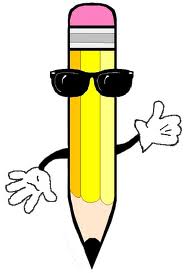 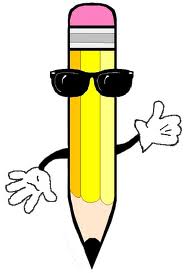 Creativitatea elevilor poate fi susținută și prin:
Imaginație: crearea de enunțuri care să corespundă cerințelor date și regăsite în programa de E N;
Inventivitate: crearea a cât mai multor enunțuri;
Flexibilitate: adaptarea la cerințe diverse și complexe;
Ingeniozitate: fluxul întrebărilor;
Fluența: oferirea de răspunsuri prompte;
Originalitate: exprimarea opiniei fără ”nicio reținere”;
Fluiditate: capacitatea de a schimba registrul comunicării.
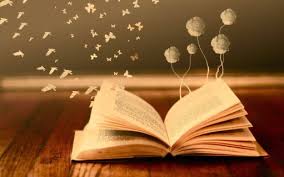 BIBLIOGRAFIE:
1. ALBULESCU, M., ALBULESCU, I.  Studiul disciplinelor socio-umane. Aspecte formative: structura şi dezvoltarea competenţelor, Cluj-Napoca, Editura Dacia,2002;
2.ARDELEAN, A., MÂNDRUȚ, O. Didactica formării competenţelor, University Press ARAD – 2012;
3.REY, B. Les Compétences transversales en question, Paris: ESF éditeur, 1996;
4.CERGHIT, I., Sisteme de instruire alternative şi complementare: Structuri, stiluri şi strategii, Bucureşti: Ed. Aramis, 2002;
5.CRISTEA,S. Dicţionar de pedagogie, Bucureşti, E.D.P., 1999;
6.CUCOŞ, C. Pedagogie, Iaşi, Editura Polirom, 1996;
7.IUCU, R.B. Instruirea şcolară. Perspective teoretice şi aplicative, Iaşi, Editura Polirom, 2001;
8.JOIŢA, E. Management educaţional. Profesorul manager: roluri şi metodologie, Iaşi, Ed. Polirom, 2000;
9.NEGREŢ – DOBRIDOR, I. Teoria generală a curriculumului educaţional, Iaşi, Editura Polirom, 2008;
10.POTOLEA, D., MANOLESCU, M. Teoria şi metodologia curriculumului. MEC, PIR, 2006;
BIBLIOGRAFIE:
MANUAL DIGITAL CLASA a V-a
EDITURA ART- https://manuale.edu.ro/manuale/Clasa%20a%20V-a/Limba%20si%20literatura%20romana/ART/#book/u2-46-47 
SITE-uri
https://www.eduapps.ro/aplicatii-educatie/g-suite-for-education/ 
https://docs.google.com/forms/d/e/1FAIpQLSdNFm8PnJz2UAcbxbxSIPX96sqmZ1DmIw4__PKjc9_ps1e1Cg/viewform 
https://docs.google.com/forms/d/e/1FAIpQLSfkwcYMni9f5XWr0OS3L-O3VT5za18yQKnPIoHQRE4c9ZzMEw/viewform 
https://www.wordwall.net/play/12156/346/744 
https://learningapps.org/display?v=pigthx03a21 
https://youtu.be/X4TBn3ybjv4 
https://youtu.be/nbdNXbFHFBs 

VĂ MULȚUMESC!